Faster all-pairs optimal electric car routing
Dani Dorfman
MPI für Informatik
Haim Kaplan    Robert E. Tarjan     Mikkel Thorup     Uri Zwick
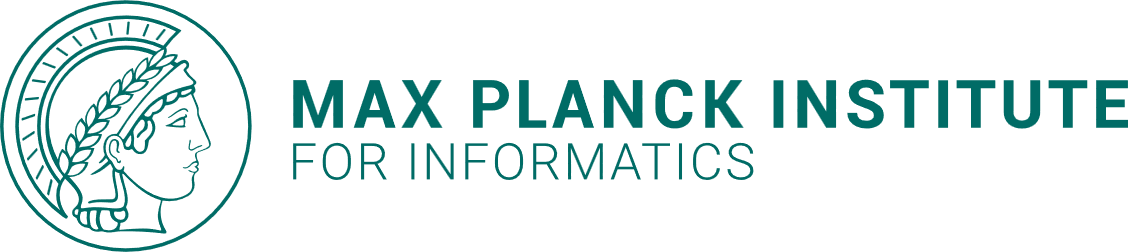 Routing an electric car
Edge gains represent charge gained by traversing the edge.
[Speaker Notes: The problem is not symmetric single source != single target]
Routing an electric car
Edge gains represent charge gained by traversing the edge.
[Speaker Notes: The problem is not symmetric single source != single target]
Routing an electric car
Edge gains represent charge gained by traversing the edge.
[Speaker Notes: The problem is not symmetric single source != single target]
Routing an electric car
Edge gains represent charge gained by traversing the edge.
[Speaker Notes: The problem is not symmetric single source != single target]
Routing an electric car
Edge gains represent charge gained by traversing the edge.
[Speaker Notes: The problem is not symmetric single source != single target]
Routing an electric car
Edge gains represent charge gained by traversing the edge.
[Speaker Notes: The problem is not symmetric single source != single target]
Routing an electric car
Edge gains represent charge gained by traversing the edge.
[Speaker Notes: The problem is not symmetric single source != single target]
Routing an electric car
Edge gains represent charge gained by traversing the edge.
[Speaker Notes: The problem is not symmetric single source != single target]
Routing an electric car
Edge gains represent charge gained by traversing the edge.
[Speaker Notes: Hence, unlike many problems stop when encounter negative cycles, we explore them.]
Routing an electric car
Single-Source
Single-Target
Single-Target
Single-Source
[Speaker Notes: Hence, unlike many problems stop when encounter negative cycles, we explore them.]
Positive cycles
Lemma:
.
.
.
.
…
Positive cycles
Lemma:
.
.
.
.
…
Positive cycles
entry
Lemma:
.
.
.
.
…
(entry , exit)
Structure of optimal paths
[Speaker Notes: Mention that everything is a reduction to this table]
This talk
[Speaker Notes: Mention that everything is a reduction to this table]
Shortcutting – Standard Shortest Paths
Breaks down for energetic paths
[Speaker Notes: The problem is not symmetric single source != single target]
Shortcutting – Standard Shortest Paths
Breaks down for energetic paths
[Speaker Notes: The problem is not symmetric single source != single target]
Shortcutting – Standard Shortest Paths
Breaks down for energetic paths
[Speaker Notes: The problem is not symmetric single source != single target]
Shortcutting – Energetic Paths
Use a safe path structure for shortcutting.
Monotone Paths
Descending path
Ascending path
[Speaker Notes: The problem is not symmetric single source != single target]
Shortcutting – Energetic Paths
Descending path
Ascending path
[Speaker Notes: The problem is not symmetric single source != single target]
Edge-Bounded Paths & Funnels
Additional path structures we utilize.
Edge-Bounded
Funnel
Every subpath is edge-bounded
[Speaker Notes: The problem is not symmetric single source != single target]
Edge-Bounded Paths & Funnels
Edge-Bounded
Funnel
Every subpath is edge-bounded
[Speaker Notes: The problem is not symmetric single source != single target]
Computing all monotone paths
[Speaker Notes: The problem is not symmetric single source != single target]
Computing all monotone paths
Shortcut..
[Speaker Notes: The problem is not symmetric single source != single target]
Computing all monotone paths
Shortcut..
[Speaker Notes: The problem is not symmetric single source != single target]
Computing all monotone paths
Shortcut..
[Speaker Notes: The problem is not symmetric single source != single target]
Computing all monotone paths
Shortcut..
[Speaker Notes: The problem is not symmetric single source != single target]
Computing all monotone paths
Shortcut..
[Speaker Notes: The problem is not symmetric single source != single target]
Computing all monotone paths
Shortcut..
[Speaker Notes: The problem is not symmetric single source != single target]
Computing all monotone paths
Shortcut..
[Speaker Notes: The problem is not symmetric single source != single target]
Computing all monotone paths
Shortcut..
[Speaker Notes: The problem is not symmetric single source != single target]
Computing all monotone paths
Shortcut..
[Speaker Notes: The problem is not symmetric single source != single target]
Computing all monotone paths
Shortcut..
[Speaker Notes: The problem is not symmetric single source != single target]
Computing all monotone paths
Shortcut..
[Speaker Notes: The problem is not symmetric single source != single target]
Bad Instances
[Speaker Notes: The problem is not symmetric single source != single target]
Bad Instances
[Speaker Notes: The problem is not symmetric single source != single target]
Bad Instances
[Speaker Notes: The problem is not symmetric single source != single target]
Bad Instances
[Speaker Notes: The problem is not symmetric single source != single target]
Bad Instances
funnel
funnel
[Speaker Notes: The problem is not symmetric single source != single target]
Bad Instances
Observation: Short-shortcuts are intertwined with the funnels
[Speaker Notes: The problem is not symmetric single source != single target]
Algorithm
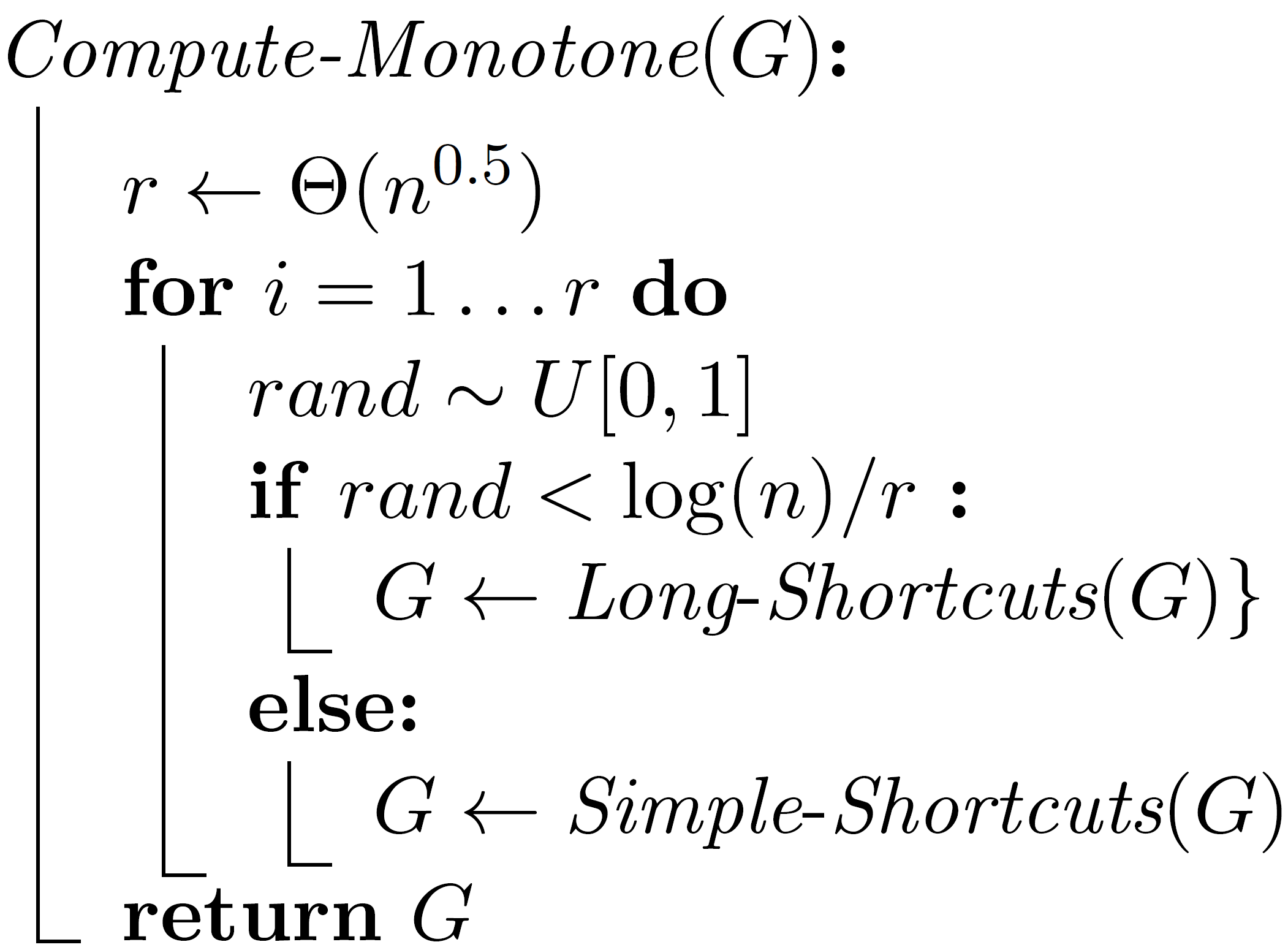 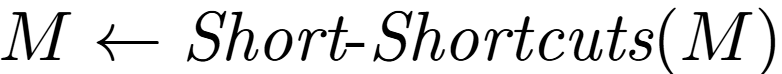 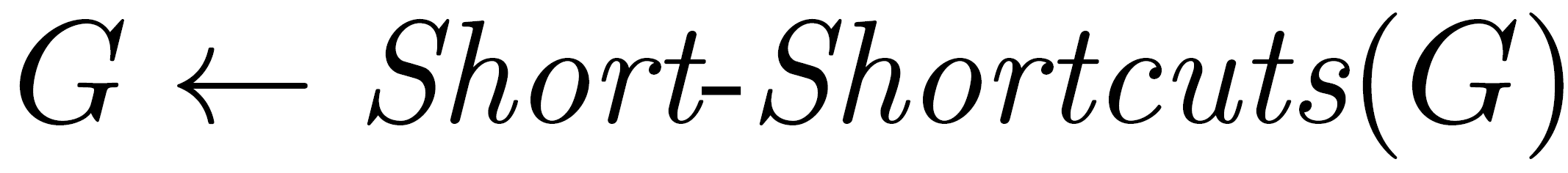 [Speaker Notes: The problem is not symmetric single source != single target]
Finding long shortcuts
Take an edge-bonded path and extend it by a single edge.
Finding long shortcuts
Take an edge-bonded path and extend it by a single edge.
Q1. Which edge-bounded paths should we compute?
Q2. How to compute them?
Concatenations
Concatenate edge-bounded paths if the concatenation is edge-bounded.
[Speaker Notes: The problem is not symmetric single source != single target]
Long shortcuts algorithm
Intuitively
Done using concatenations
Work: #funnels
Reward: path length
Extend the path by one edge and get a long shortcut.
[Speaker Notes: The problem is not symmetric single source != single target]
Long shortcuts algorithm
Algorithm
1.
Compute edge-bounded paths
Extend the generated paths by one edge.
[Speaker Notes: The problem is not symmetric single source != single target]
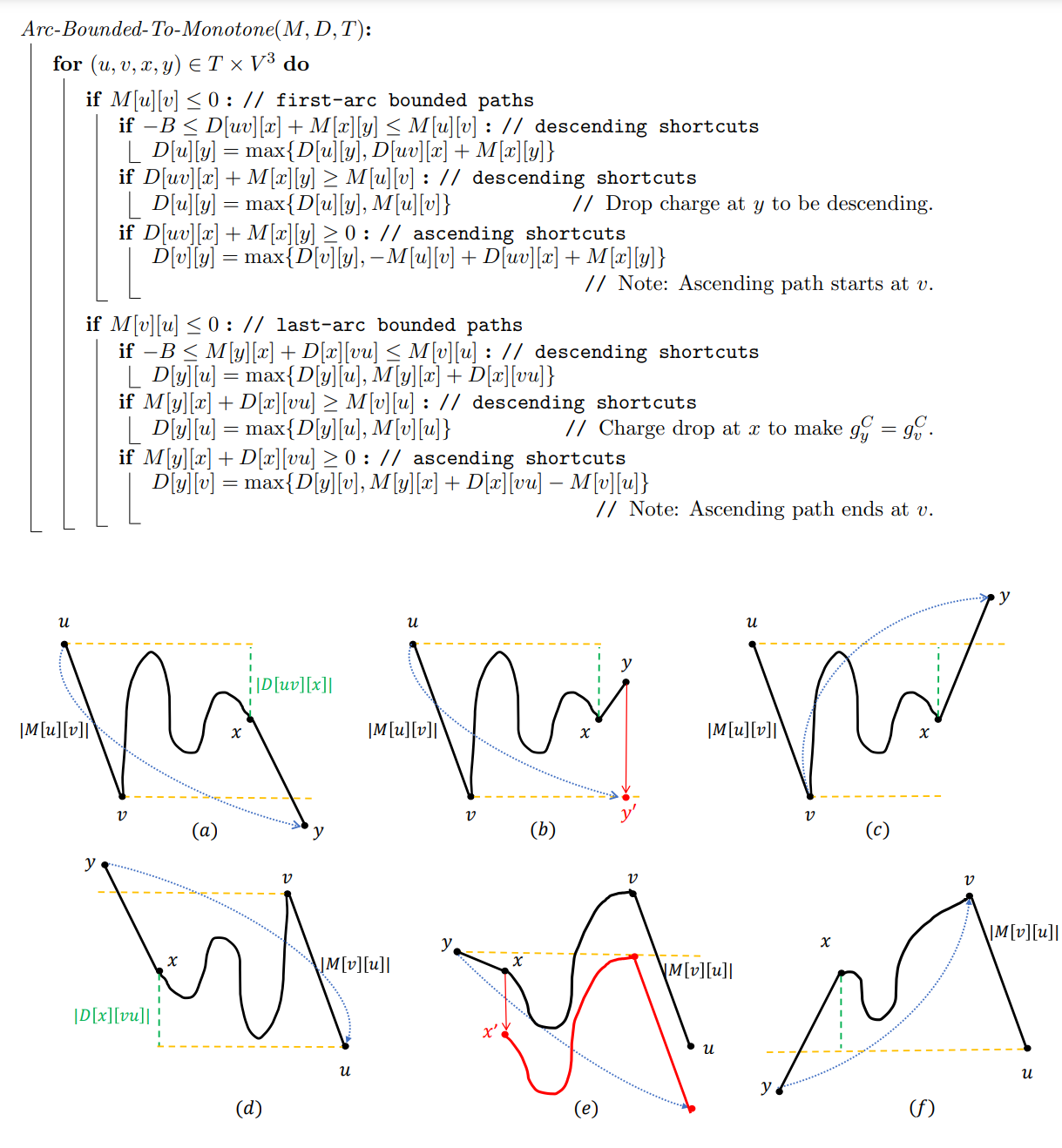 Finding long shortcuts
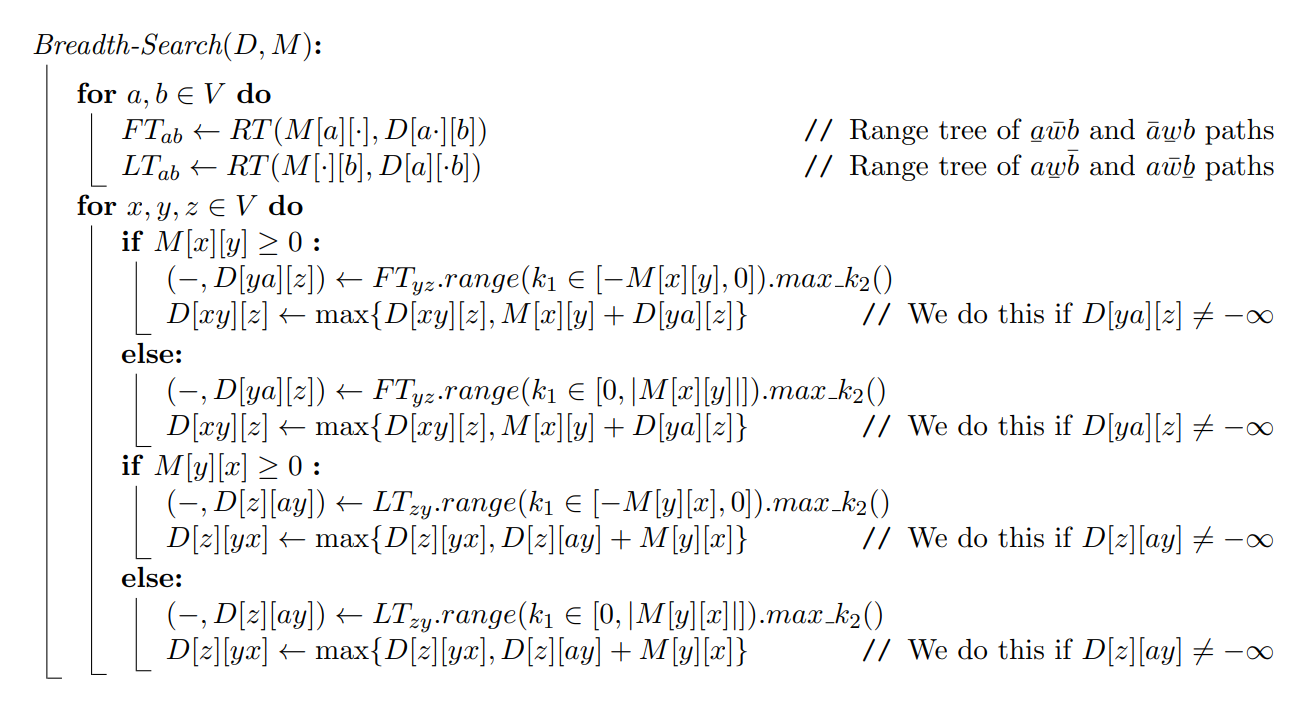 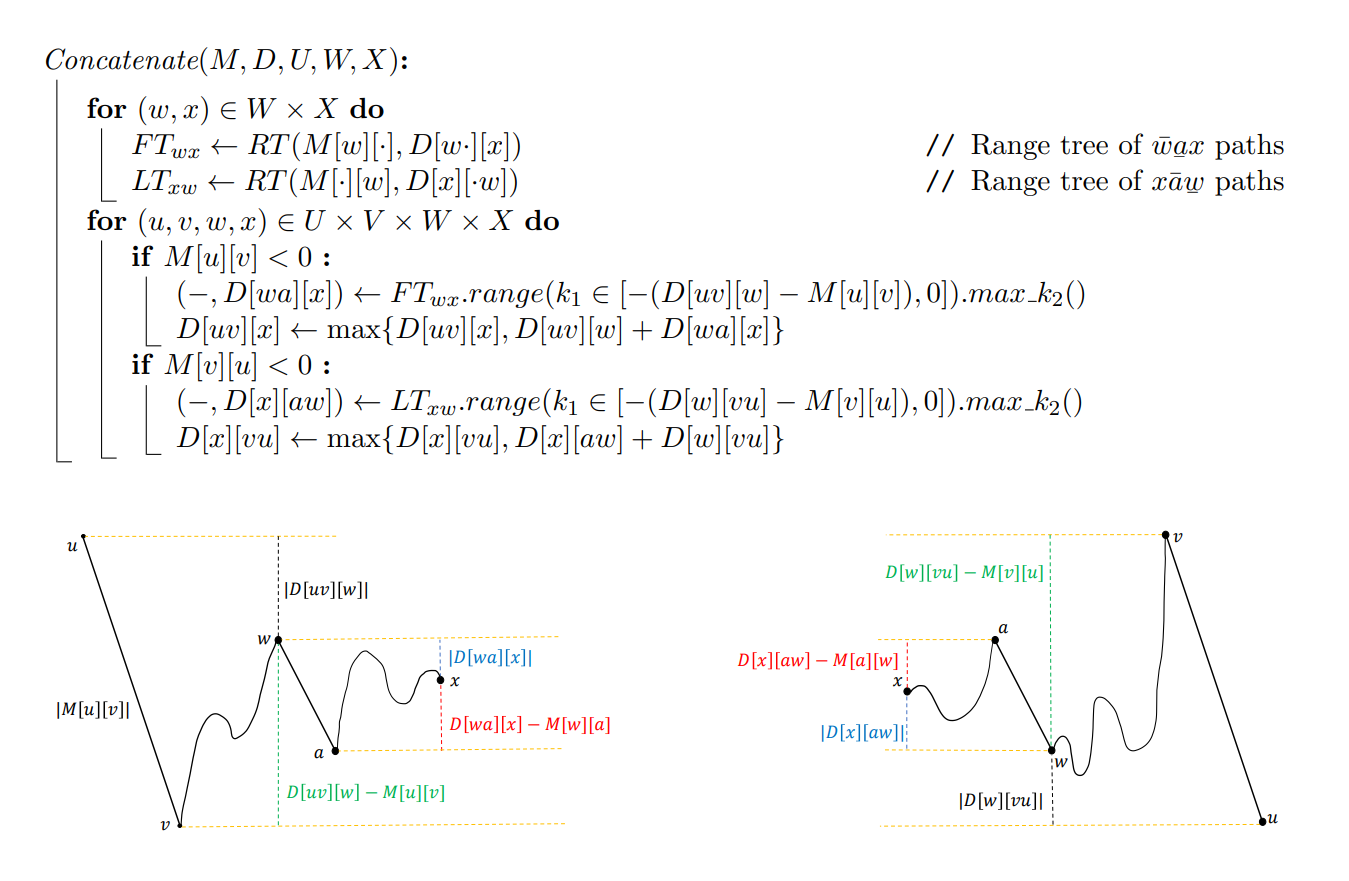 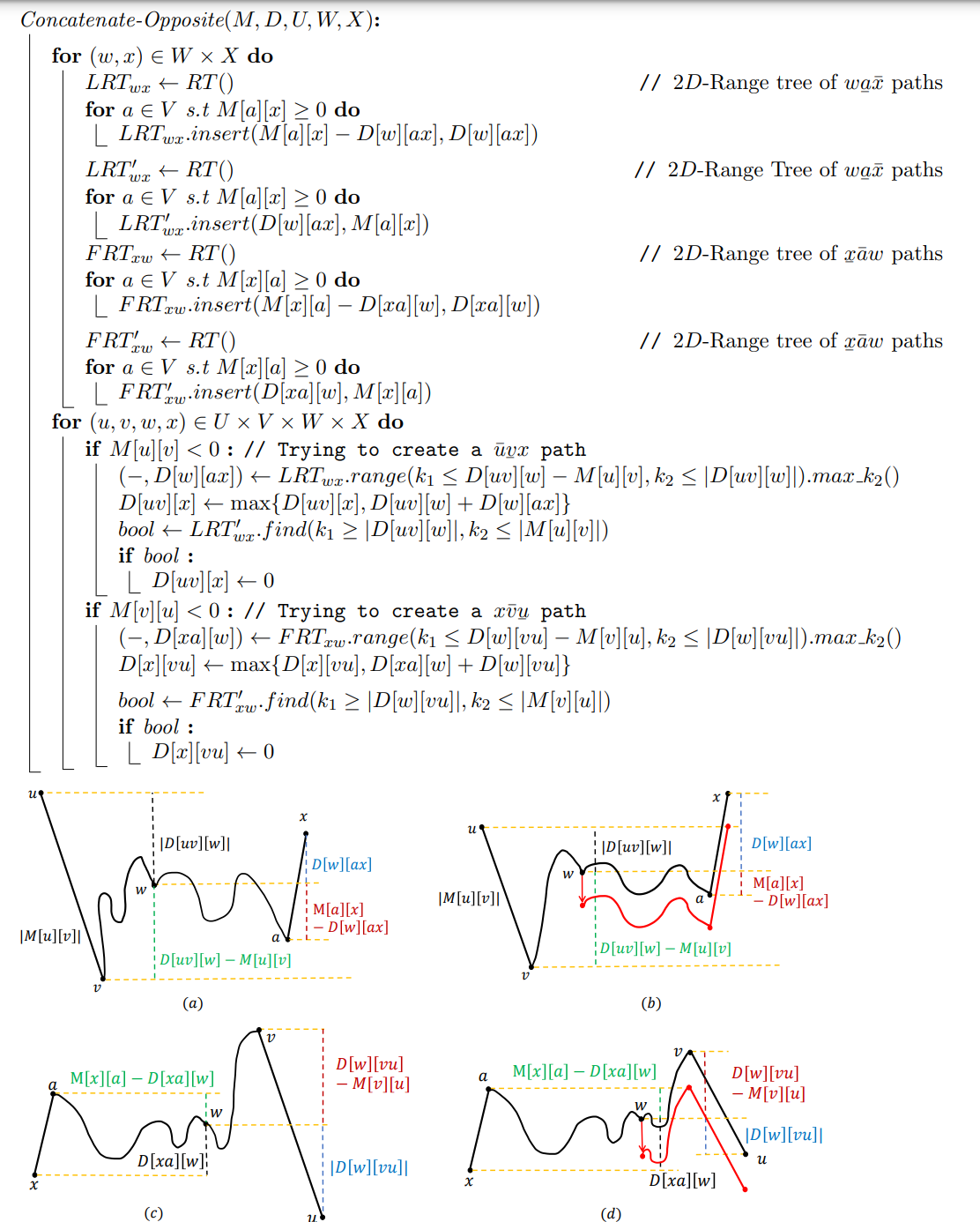 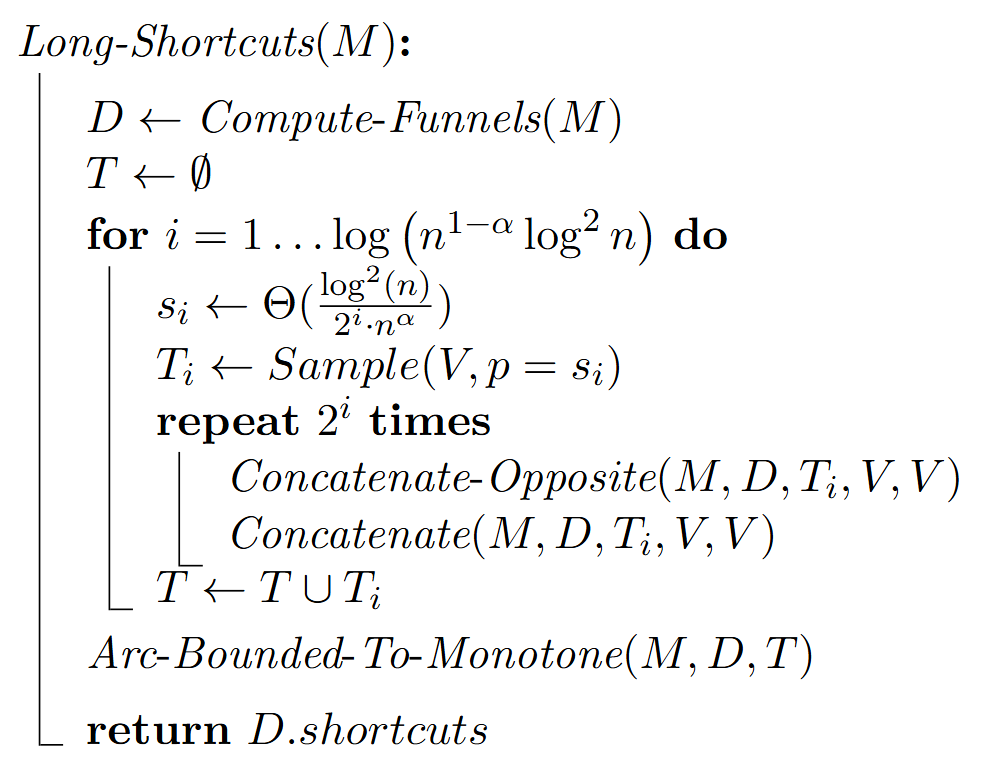 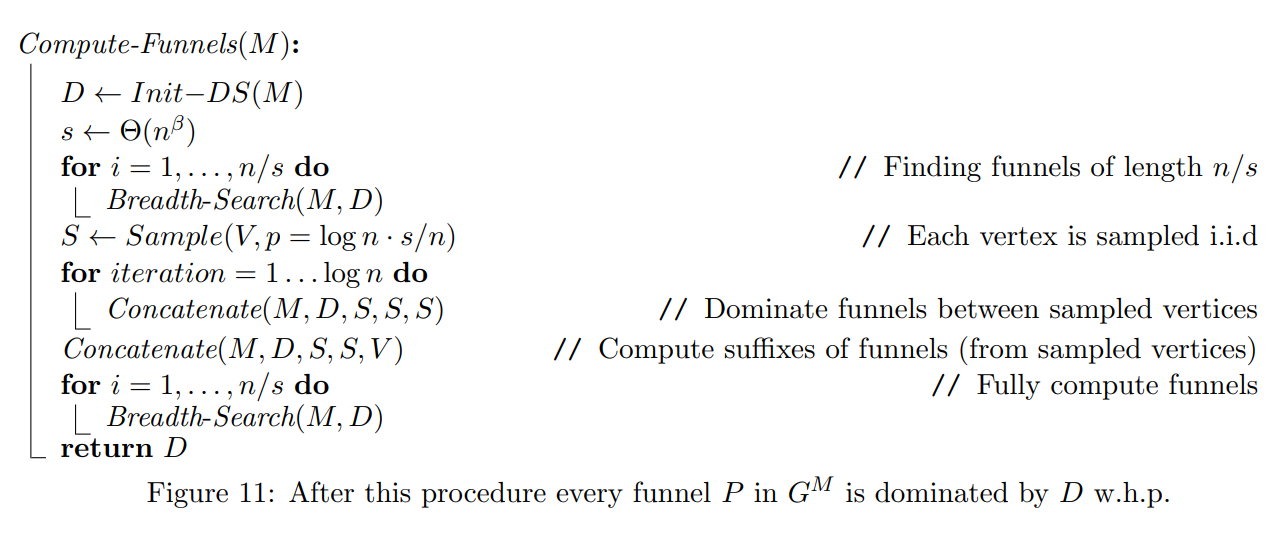 A technicality – Descending paths
A technicality – Descending paths
A technicality – Descending paths
New concept – Charge drops
Computing all entry-exit pairs
Proof:
[Speaker Notes: The problem is not symmetric single source != single target]
A funnel!
Open problems
Thank you for your attention!